January 2024
Considerations on LL Preemption
Date: 2024-01-15
Authors:
Slide 1
Woojin Ahn, KNUT
January 2024
Abstract
Preemption methods are discussed in UHR SG [1, 2]
This contribution proposes an NFRP-based LL preemption methods focusing on:
Reducing sequence overhead
Enhancing scheduling efficiency
Slide 2
Woojin Ahn, KNUT
January 2024
Background
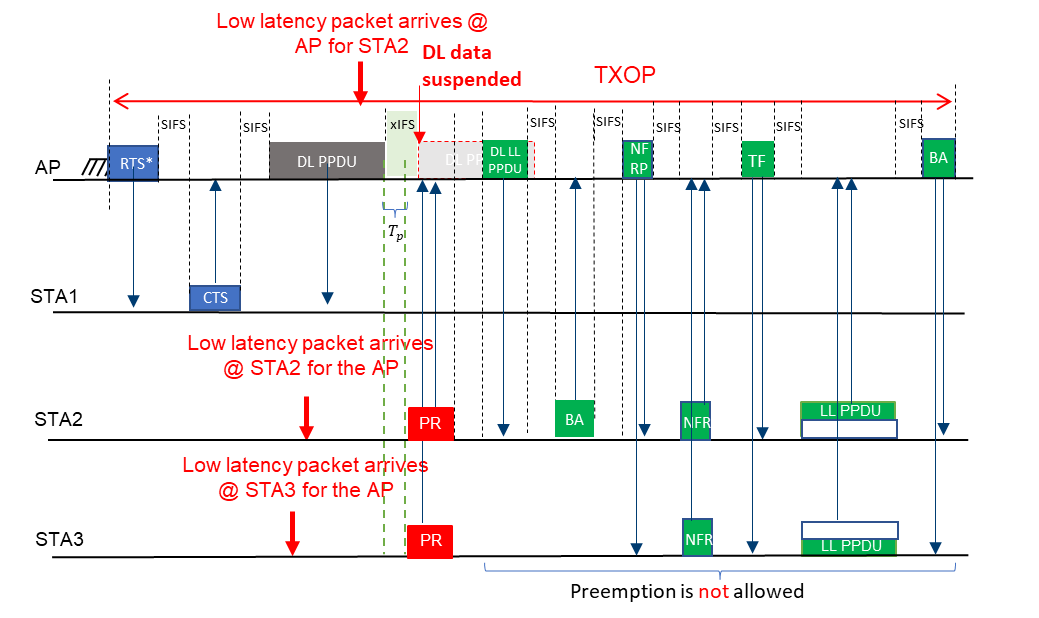 It is important to check STAs attempting to preemption sequence
NFRP-based LL preemption method has been proposed in [2]
Too much sequence overhead will decrease the overall preemption efficiency
Slide 3
Woojin Ahn, KNUT
Proposal
January 2024
Assigning an RU for broadcast NFRP Trigger to decrease the overhead
For the DL recipient STA, unicast NFRP Trigger frame or a control header information can be included
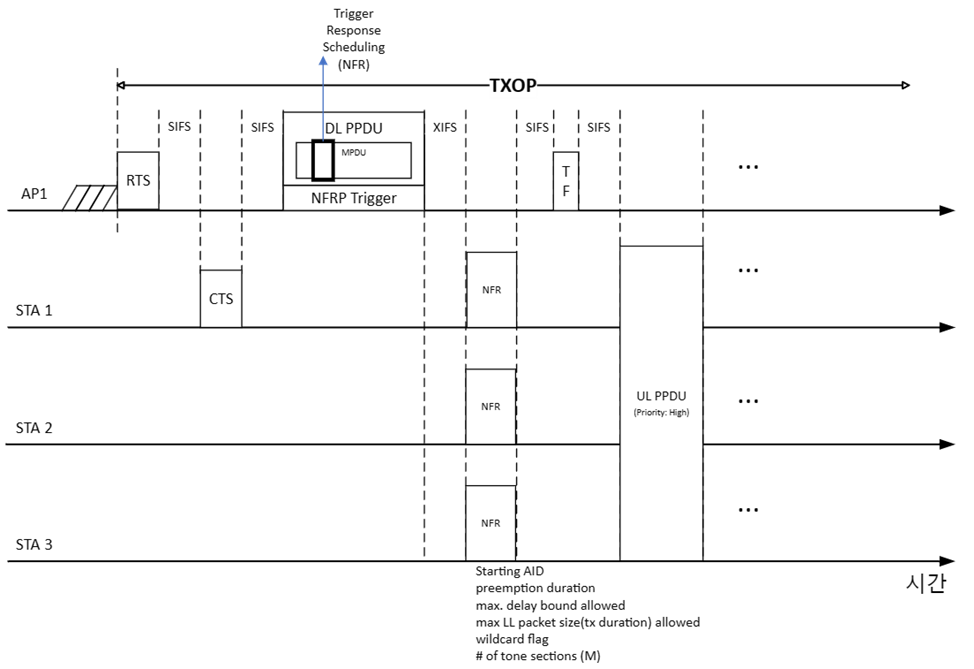 Slide 4
Woojin Ahn, KNUT
January 2024
Consideration on NFR tone mapping
Conventional NFR only informs an on/off information
AP needs more information for proper scheduling 
Which STA
Priority
Resource allocation
By diversely configuring NFR tone mapping, more information can be provided
Necessary for preemption scheduling
AID, Delay bound, Packet transmission duration, Combinations
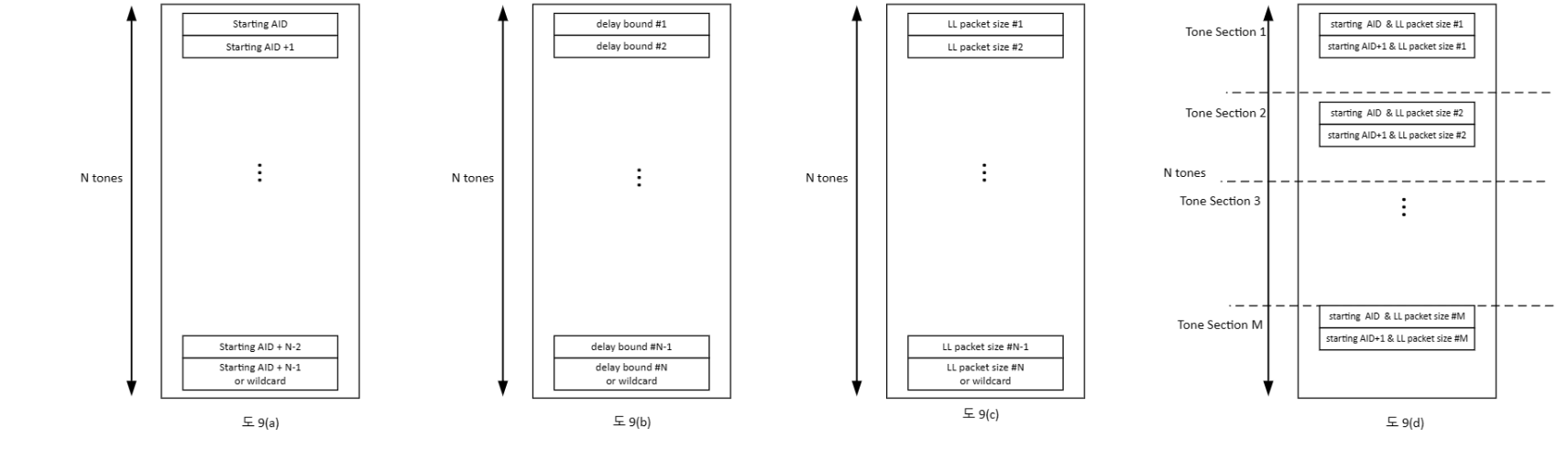 Slide 5
Woojin Ahn, KNUT
January 2024
Summary
In this submission, considerations on NFRP-based LL preemption method have been discussed
Reducing sequence overhead
NFRP contained in a RU of MU PPDU
Enhancing the scheduling 
diversely configuring NFR tone mapping
Slide 6
Woojin Ahn, KNUT
January 2024
References
[1] 11-23/1229r1: Preemption for low latency application (Follow up), https://mentor.ieee.org/802.11/dcn/23/11-23-1229-01-0uhr-preemption-for-low-latency-application-follow-up.pptx

[2] 11-23/1174r0: TXOP preemption follow up, https://mentor.ieee.org/802.11/dcn/23/11-23-1174-00-0uhr-txop-preemption-follow-up.pptx
Slide 7
Woojin Ahn, KNUT